Conferences through Big Blue Button
Disclaimer:
These is just the little bit I have learned about using “Conferences” through Canvas. I’m sure there are many capabilities I am unaware of. 
Also, I only tested this out at a time where, presumably, there was not heavy online traffic and I only had one conference “attendee” – not sure how smooth it will be with an entire class when a large portion of the MU population may be trying to work through the same program – you may want to have a trial run.
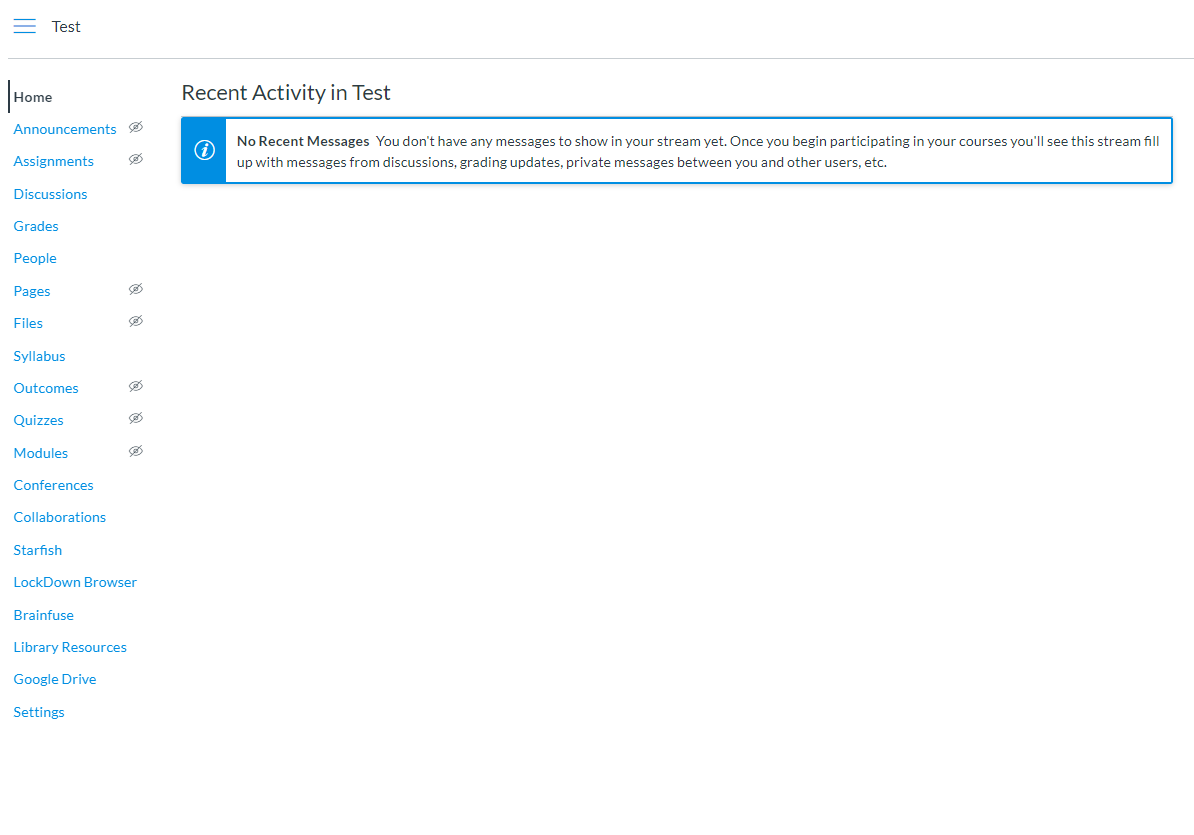 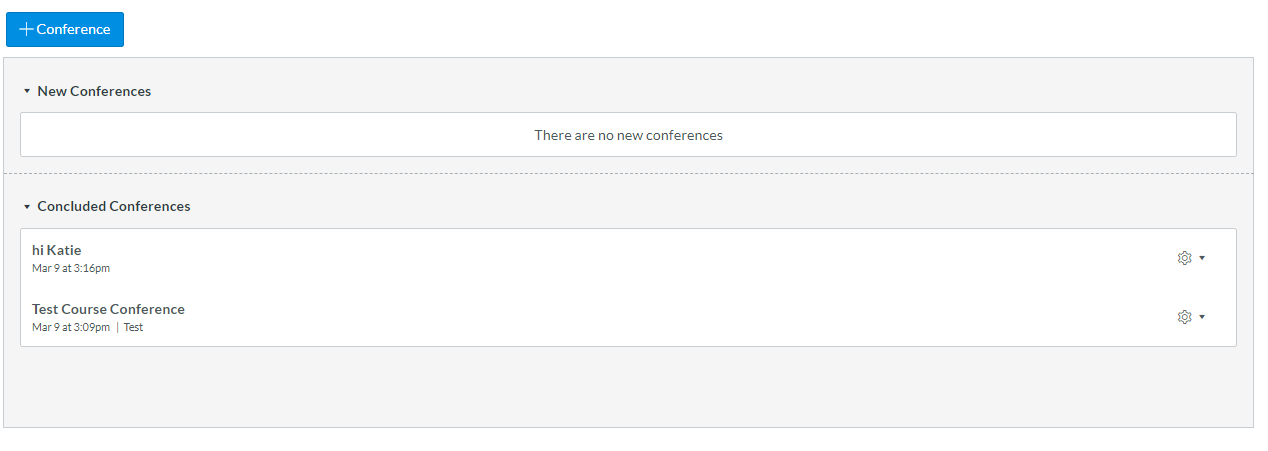 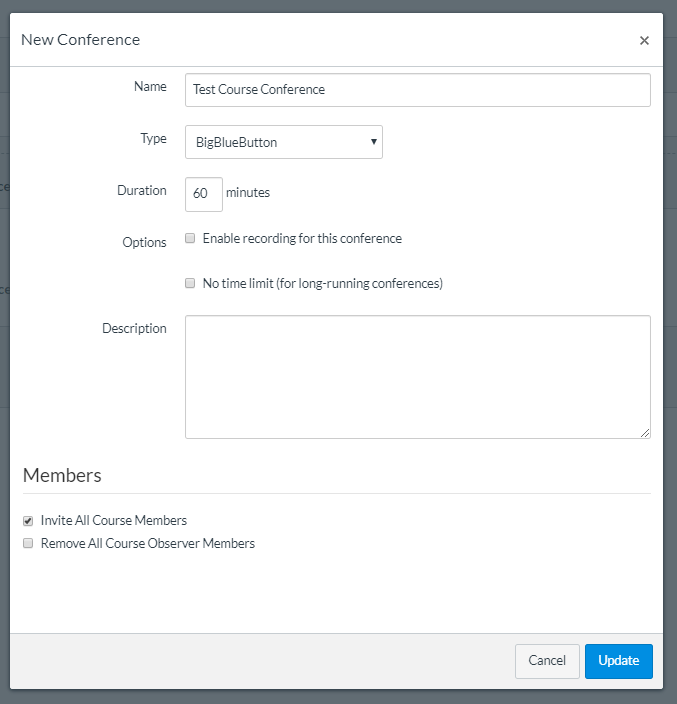 Set duration
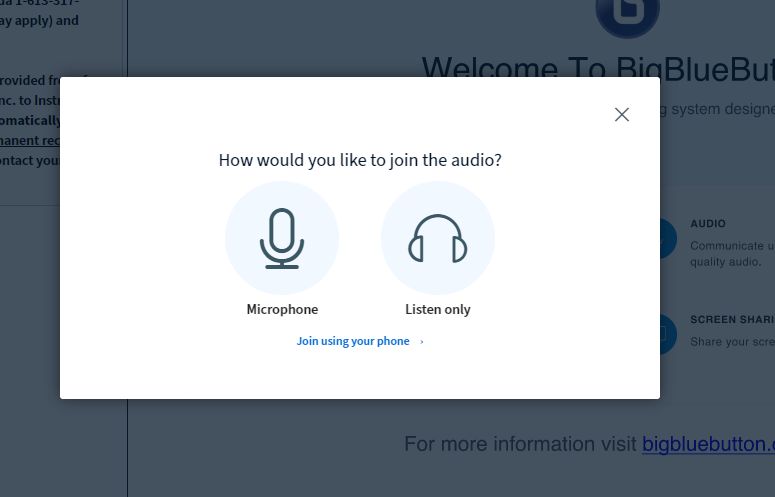 Select your preference.
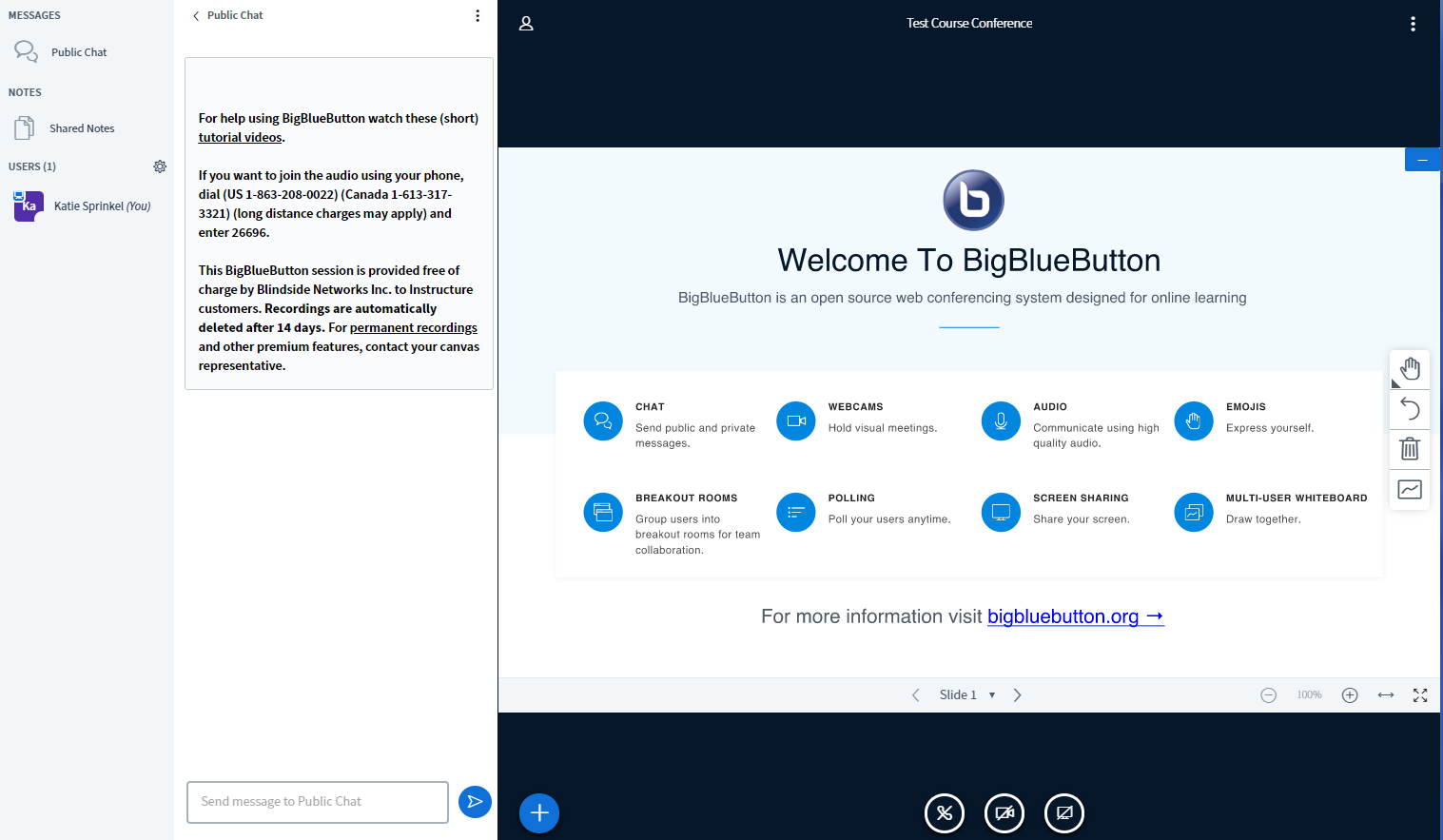 Full computer screen share
Allows annotation on slides or “white board”
Multi-use white board
Advance slides & toggle between slides and white board
Live group chat
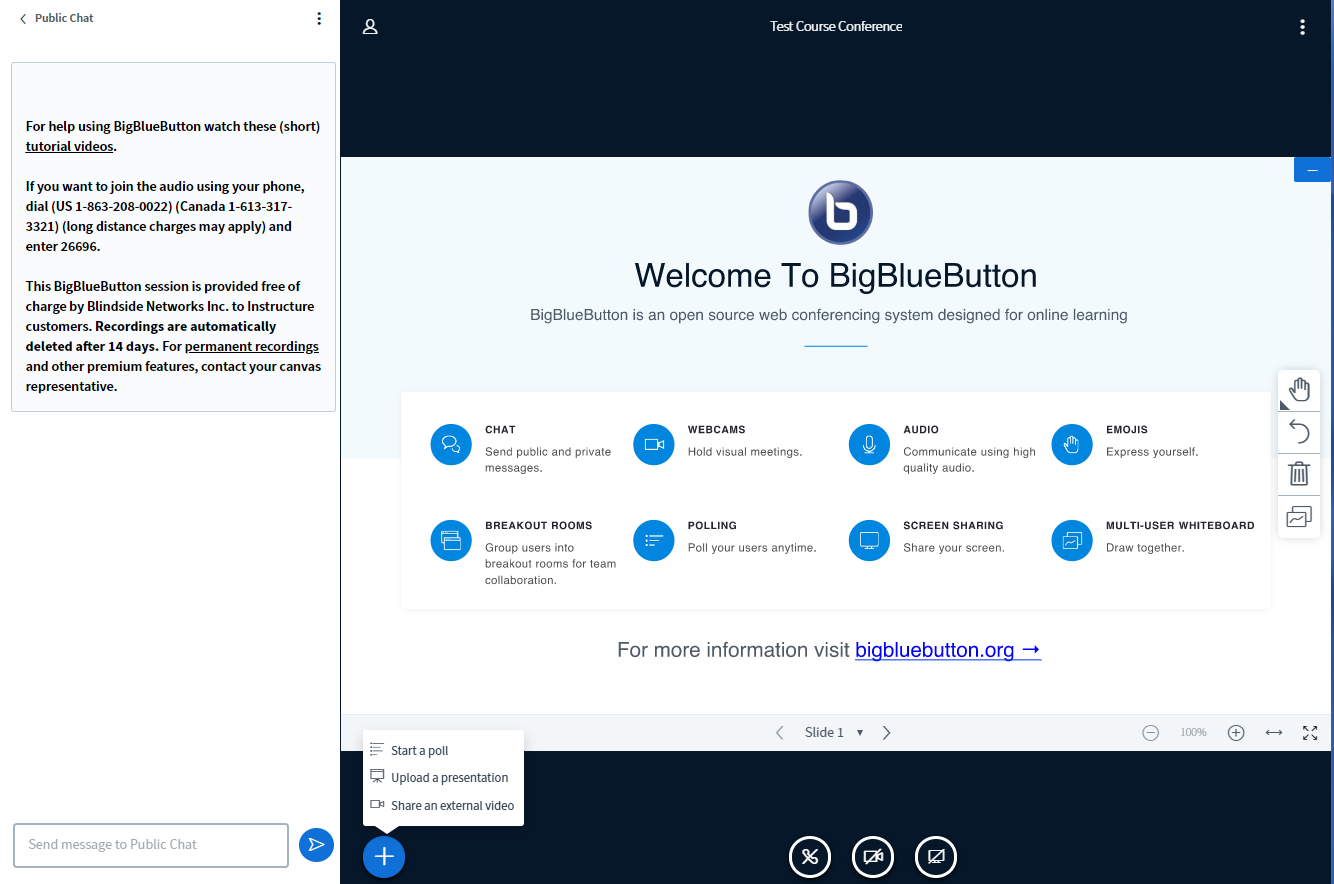 2.  Upload it.
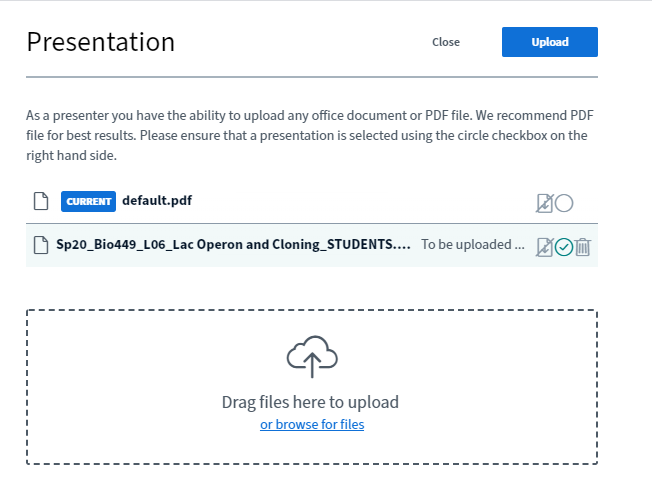 1. Find your file.
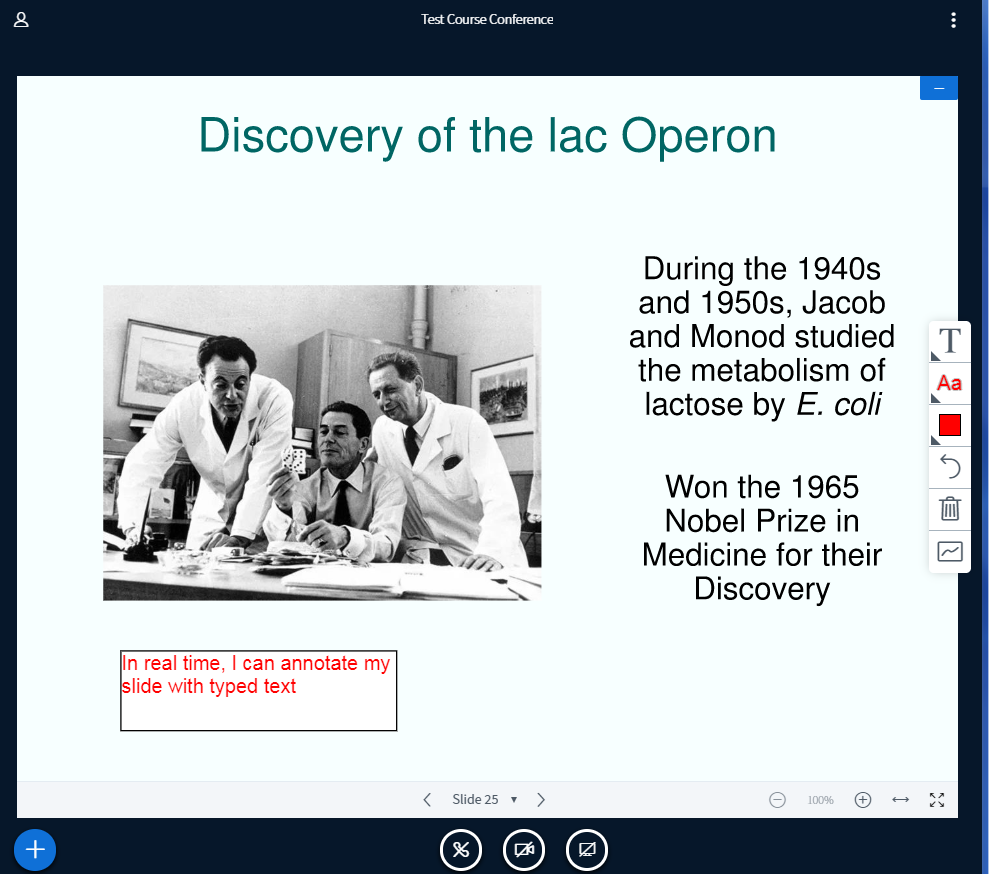 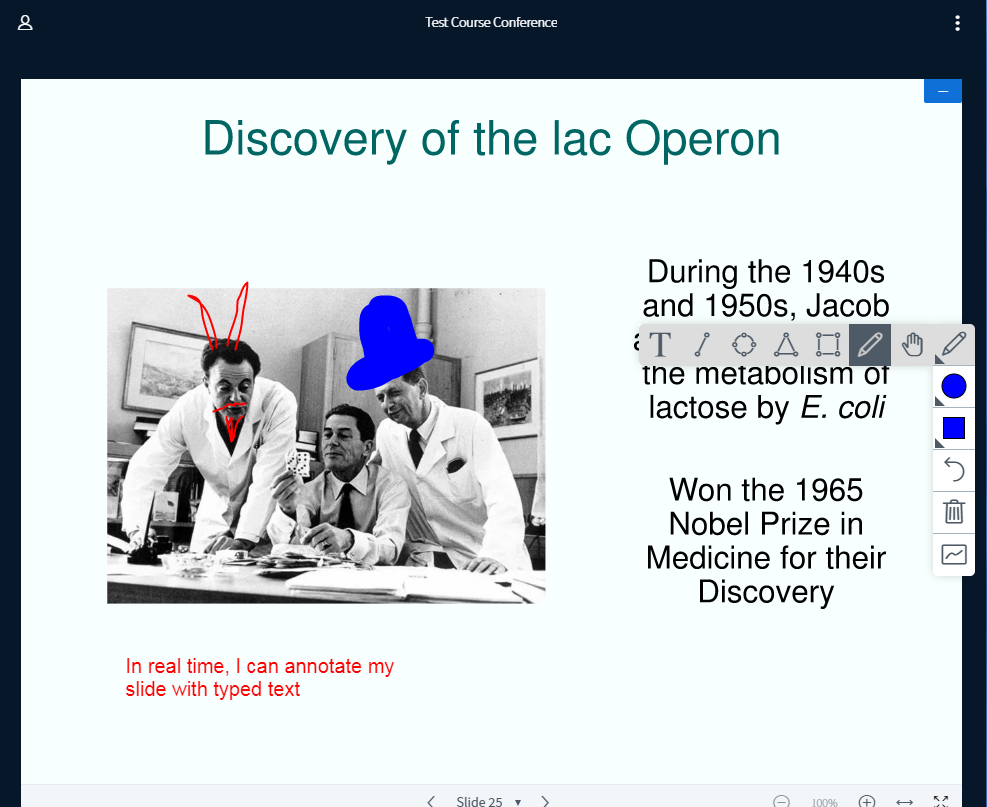 I can also select the draw feature and get creative!
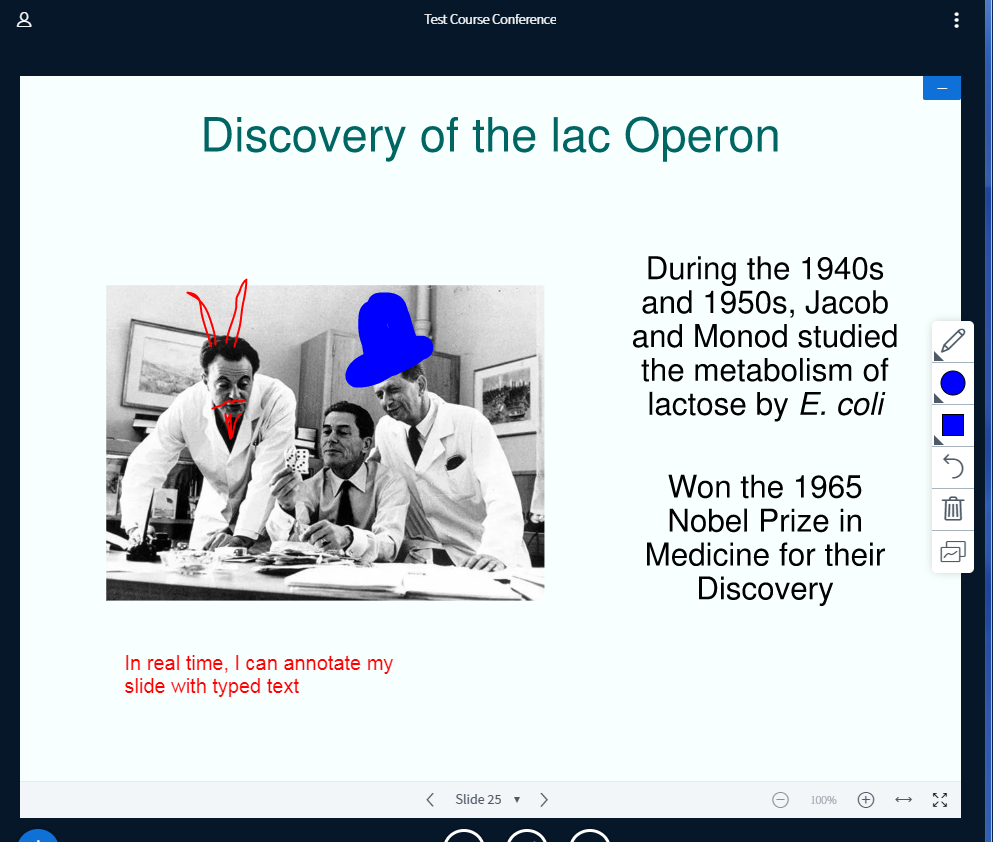 Multi user “whiteboard” can be turned on or off.

I don’t know how to see blank screens once you have the presentation uploaded, but you can just use a blank slide, if necessary.
Options, including “End meeting”
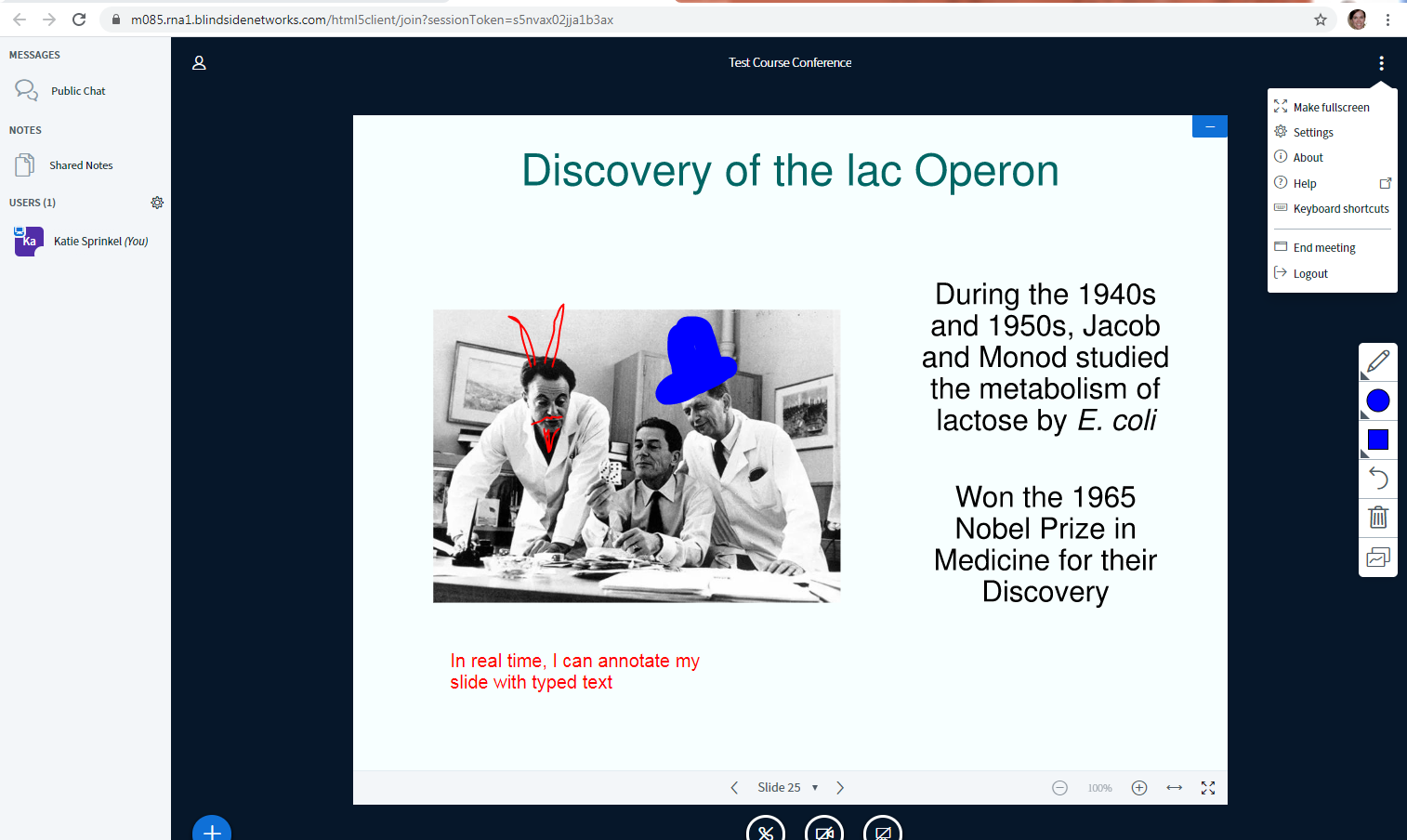